PDO safety advice
Use this Alert: Discuss in Tool Box Talks and HSE Meetings  Distribute to contractors  Post on HSE Notice Boards  Include in site HSE Induction
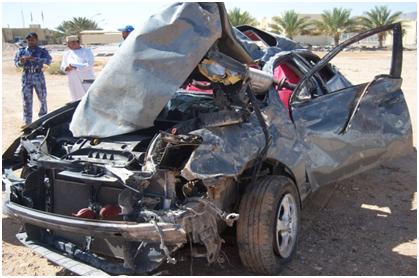 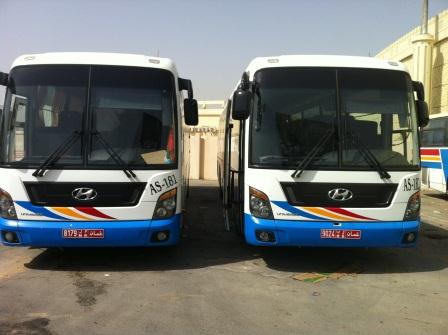 
1
Contact:  MSE54 for further information or visit the HSE Website                                 Learning No 12                                                                 22/07/2013
Management learnings
2013/11/3التاريخ:
مقتل سائق بعد انقلاب مركبته
2